Водород
(лат. Hydrogenium)
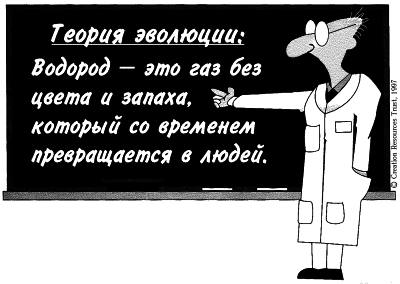 Ерошкина Катя
                        и
                           Заваров Илья
                           9 класс
Водород в ПСХЭ
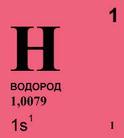 ВОДОРОД  - H, химический элемент              
     с атомным номером 1, атомная масса 1,00794. 

Характеризуя водород по положению в
     периодической системе Менделеева, 
    Следует обратить внимание на особенности строения
     Атома водорода — самого простейшего из химических
     элементов (состоит из ядра, представляющего собой
      один протон, и одного электрона). 

Элемент водород расположен в первом периоде таблицы Менделеева. Его относят и к 1-й группе, и к 7-й группе.
Строение атома
Z=+1
        +1p=1 
                0n=1-1=0
             e=1
                +1)1
                                         
В соединениях проявляет степень                  окисления +1
                                и, реже, –1 (валентность I).
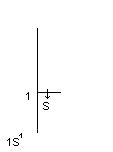 Физические свойства
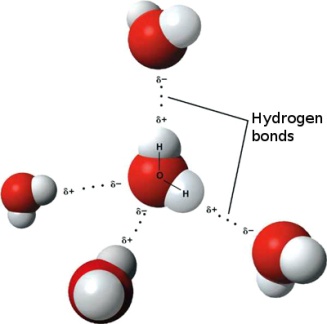 Водород — самый лёгкий газ, он легче воздуха в 14,5 раз. Очевидно, что чем меньше масса молекул, тем выше их скорость при одной и той же температуре. Как самые лёгкие, молекулы водорода движутся быстрее молекул любого другого газа и тем самым быстрее могут передавать теплоту от одного тела к другому. Отсюда следует, что водород обладает самой высокой теплопроводностью среди газообразных веществ. Его теплопроводность примерно в семь раз выше теплопроводности воздуха. Так же водород горит, посмотрим это на опыте:
Горение водорода:
Нахождение в природе
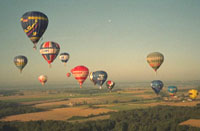 Водород является одним из наиболее распространённых элементов - его доля составляет 0,88% от массы всех трёх оболочек земной коры (атмосферы, гидросферы и литосферы), что при пересчёте на атомные проценты даёт цифру 15,5. Основное количество этого элемента находится в связанном состоянии. В виде соединений с углеродом водород входит в состав нефти, горючих природных газов и всех организмов.
 Свободный водород состоит из молекул Н2. Он часто содержится в вулканических газах. Частично он образуется также при разложении некоторых органических остатков. Небольшие его количества выделяются зелёными растениями. Атмосфера содержит около 10-5% объёма  водорода.
Химические свойства
1) N2 + 3H2 → 2NH3 (аммиак)
2) F2 + H2 → 2HF (фтороводород) 
3) C + 2H2 → CH4  (метан)

                              4) Na + H2 → 2NaH (гидрид натрия)
                                        5) CuO + H2 → Cu + H2O
                          6) CH2=CH2 + H2 → CH3-CH3 (этан)       

 Смесь с воздухом – ГРЕМУЧИЙ ГАЗ
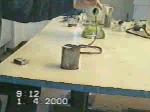 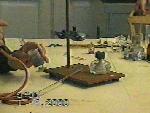 Получение
В промышленности: 
2NaCl + 2H2O → H2↑ + 2NaOH + Cl2
СН4 + 2Н20 = CO2 + 4Н2 — 165 кДж
H2O + C ⇄ H2 + CO 
CH4 + H2O ⇄ CO + 3H2 (1000 °C) 
 Крекинг и реформинг  углеводородов в процессе переработки нефти
В лаборатории:  
Zn + 2HCl → ZnCl2 + H2↑
Ca + 2H2O → Ca(OH)2 + H2↑ 
NaH + H2O → NaOH + H2↑ 
2Al + 2NaOH + 6H2O → 2Na[Al(OH)4] + 3H2↑ 
Zn + 2KOH + 2H2O → K2[Zn(OH)4] + H2↑ 
                Тетрагидротсоцинкат дикалия
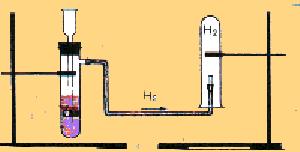 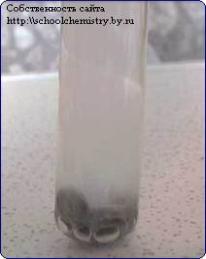 Водород не растворяется в воде. Докажем это              
                                     опытом:
Историческая справка
16 в.- Парацельс и Р.Бойль  описывали Н2. 
1700 г.- Н. Лемери –газ, образующийся при действии Н2SO4  на Fе- взрывается.
1766 г. Г. Кавендиш открыл Н2 и назвал «горючим воздухом».
1781 г.  А. Лавуазье доказал, что Н2О это продукт взаимодействия  Н2 и О2 (Н2 - от греч. «рождающий Н2О).
1824 г. М.Ф.Соловьев предложил русское название «водород»






Г. Кавендиш                 Парацельс                      А. Лавуазье           Н. Лемери          Р. Бойль
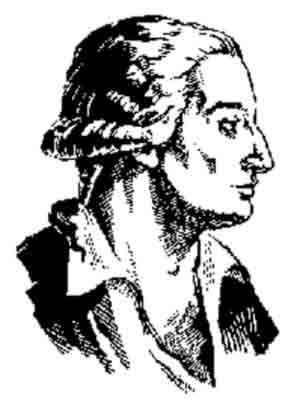 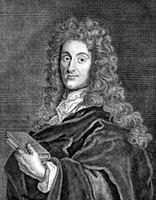 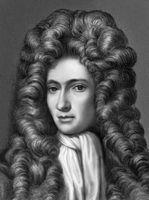 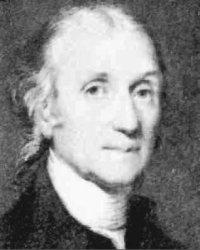 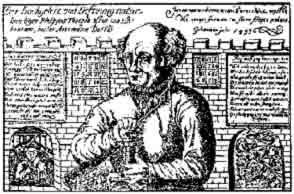 История открытия
Выделение горючего газа при взаимодействии кислот и металлов наблюдали в 16 и 17 веках на заре становления химии как науки. Знаменитый английский физик и химик Г. Кавендиш в 1766 исследовал этот газ и назвал его «горючим воздухом». В 1787 Лавуазье  пришел к выводу, что «горючий воздух» представляет собой простое вещество, и, следовательно, относится к числу химических элементов. Он дал ему название hydrogene (от греческого hydor — вода и gennao — рождаю) — «рождающий воду». Русское наименование «водород» предложил химик М. Ф. Соловьев в 1824 году. 


                                                                                    
              
                                                                                          
                                                                                         М.Ф.Соловьев.
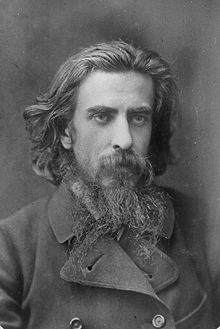 Применение
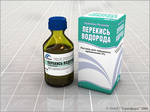 В настоящее время водород получают в огромных                               количествах.
     Очень большую часть его используют при синтезе аммиака,    гидрогенизации жиров и при гидрировании угля,                                                                               масел и углеводородов.                                                                                                                          Кроме того, водород применяют для синтеза                                                                           соляной кислоты, метилового спирта,                                                                    синильной кислоты, при сварке и ковке металлов,                                                                     а также при изготовлении ламп накаливания и драгоценных камней.                                    В продажу водород поступает в баллонах под давлением свыше 150 атм. Они окрашены в тёмно-зелёный цвет и снабжаются красной надписью "Водород".Водород используется для превращения жидких жиров в твердые, производства жидкого топлива гидрогенизацией углей и мазута. В металлургии водород используют как восстановитель оксидов или хлоридов для получения металлов и неметаллов.
  Практическое применение водорода многообразно: им обычно заполняют шары-зонды, в химической промышленности он служит сырьём для получения многих весьма важных продуктов (аммиака и др.), в пищевой - для выработки из растительных масел твёрдых жиров и т. д. Высокая температура (до 2600 °С), получающаяся при горении водорода в кислороде, используется для плавления тугоплавких металлов. Водород применяют как для полезных дел, так и для вредного применения.
Применение для полезного          использования
Применение для вредного использования
ВОДОРОДНАЯ БОМБА, оружие большой разрушительной силы (порядка мегатонн в тротиловом эквиваленте), принцип действия которого основан на реакции термоядерного синтеза легких ядер. Источником энергии взрыва являются процессы, аналогичные процессам, протекающим на Солнце и других звездах.
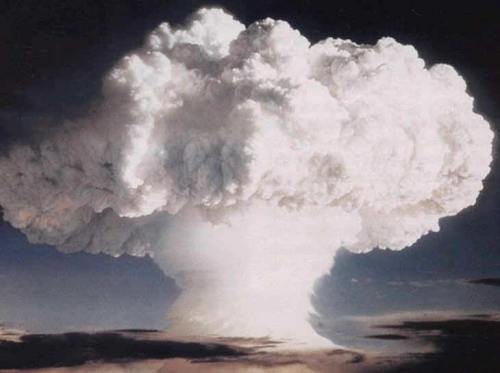 Дирижабль
Дирижабли – это управляемые аэростаты с    сигарообразной оболочкой,
    наполненной водородом. 
    Большой объем водорода
    в оболочке обеспечивал высокую          грузоподъемность этих воздушных
    кораблей. На снимке вы видите один
    из первых дирижаблей небольшого размера, 
    но крупнейшие пассажирские дирижабли 30-х  годов XX века могли перевозить до 100 человек на очень большие расстояния. Такие дирижабли совершали регулярные рейсы из Европы в Америку.
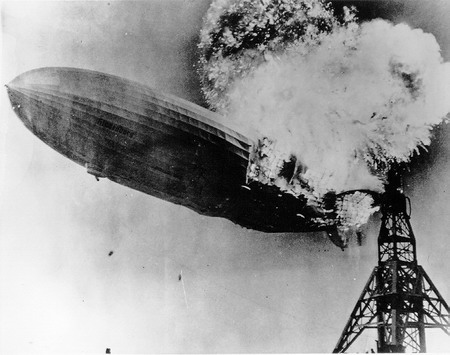 И на закусочку анекдоты про химию
1. В магазине химреактивов:             - Синька есть?- Есть.- Какого цвета?
2. Ученик приходит домой с перевязанной рукой. Родители спрашивают, что с ним.- На уроке химии проводили опыты, и мне на руку попала лимонная кислота.- Ну и что? Она не оставляет ожогов.- Да, но мой сосед решил её нейтрализовать и насыпал мне на руку NaOH.
3. Приходит старичок в аптеку и спрашивает: - У вас есть 2,3,3a,4,5,6-Гексогидро-8-метил-1Н-пиразино[3.2.1-j,k]Карбозолгидрохлорид?Аптекорша, несколько минут спустя, спрашивает у другой:- У нас ретинола ацетат есть?- Витамин А что ли?Дед:- Ага, он самый. Помню, что витамин, а какой, забыл!
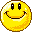 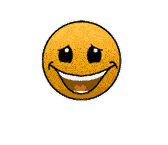